Тақырып: 
Өсімдіктер биотехнологиясы
курсына кіріспе, оның негізгі
 бағыттары мен міндеттері
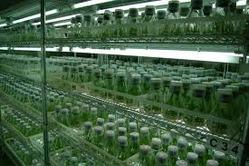 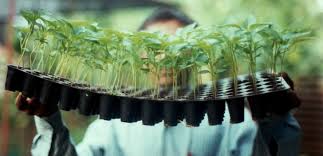 ЖОСПАР

Өсімдіктер биотехнологиясы курсын оқытудың мақсаты мен міндеттері, негізгі қолданылатын әдістер;

Өсімдік клеткалар культурасын қолдану
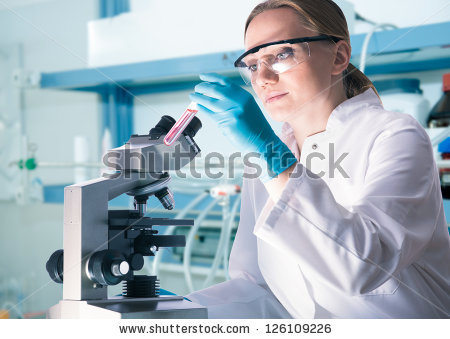 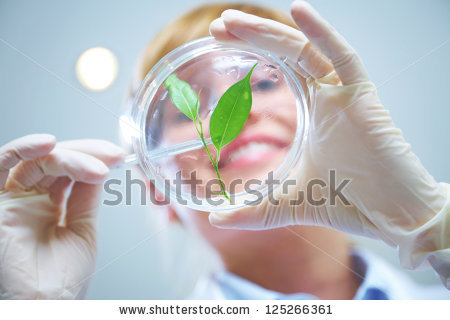 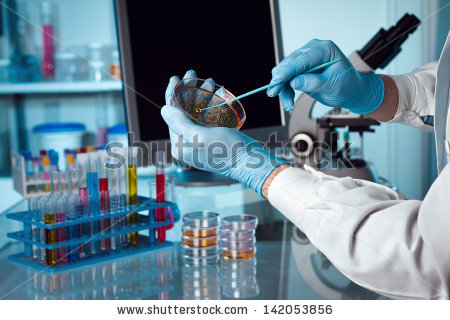 Биотехнология  – биотехнологиялық процестер мен объектілерді пайдалануға негізделген, экономикалық  жағынан тиімді, маңызды өнімдер шығаратын  ғылым мен өндірістің  жаңа саласы
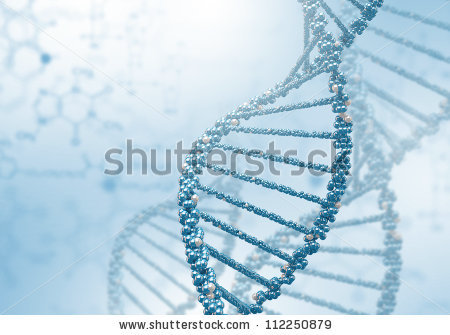 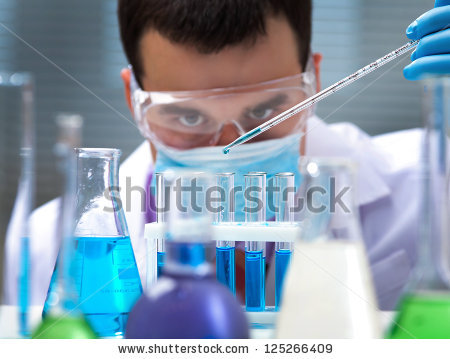 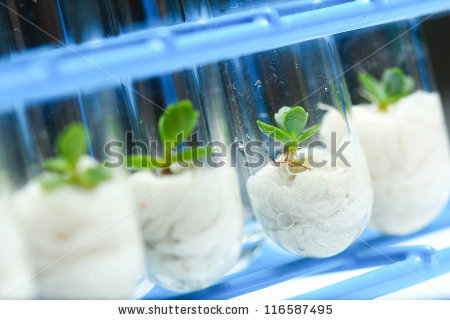 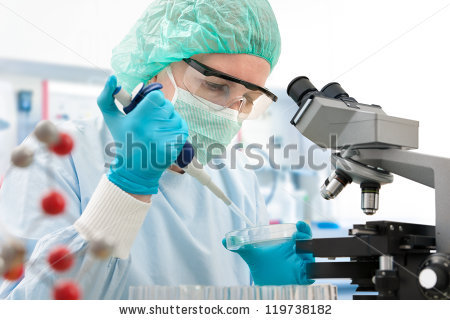 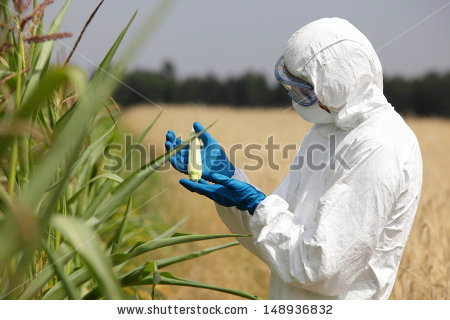 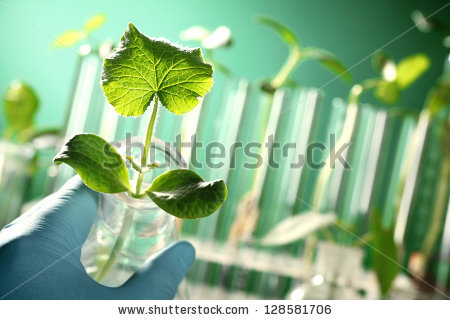 Мақсаты  мен  міндеттері: адамның игілігіне қажет және сұраныстарын толық  қанағаттандыратын коммерциялық  өнімдерді  алу, өндірістің  рентабельділігін  дамыту.
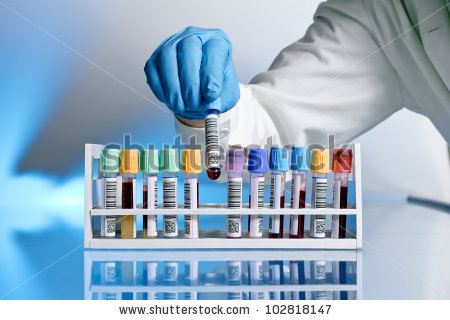 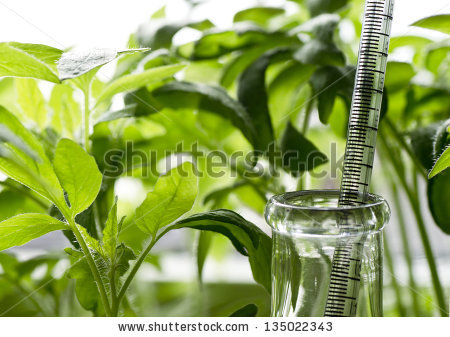 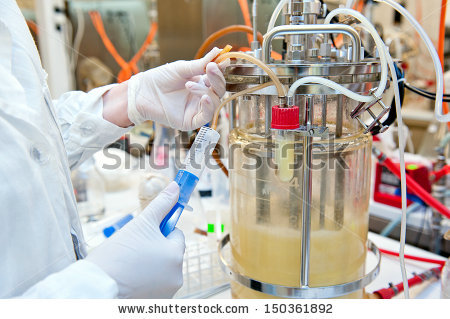 Биотехнология  бағыттары:
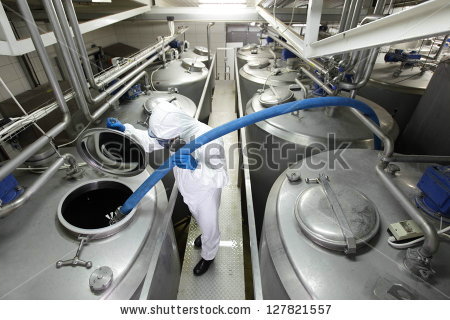 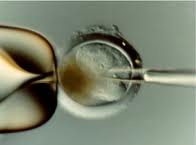 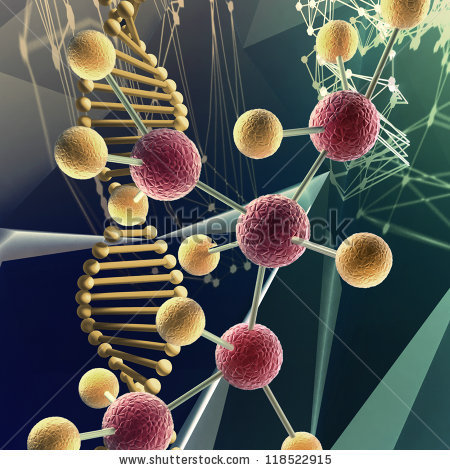 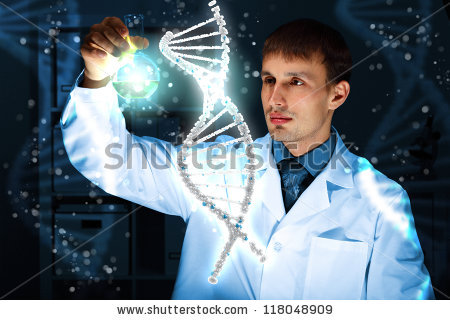 Клеткалық биотехнологияда қолданылатын негізгі әдістер:

1) клондық микрокөбейту (органогенез, сомалық эмбриогенез индукциясы); 

2) протопласттарды бөліп алу және сомалық гибридтерді алу; 

3) гаплоидты  және  дигаплоидты өсімдіктер алу;

 4) генетикалық трансформациялаудың нәтижесінде  өсімдіктердің  регенерациясын тудыру.
In vitro жағдайында өсірілетін клеткалар мен ұлпалар
Регенерант өсімдік
Клеткалық масса
Өсімдіктерді
генетикалық жақсарту
Клондық көбейту  мен сауқтыру
Қажетті өнімдер биосинтезі
Биотрансфор-мация
Өсімдік клеткалары мен ұлпаларын in vitro жағдайында өсіру технологиялары
Өсімдіктерді генетикалық жақсаттудың 
биотехнологиялық әдістері
Гендік инженерия
Дағдылы әдістер мен жаңа әдістерді үйлестіру
Клеткалық
инженерия
Генетикалық базисты кеңейту

Селекциялық процесті жеңілдету және жылдамдату

Табиғатта жоқ жаңа формаларды шығару
Селекцияның дағдылы әдістерін клеткаларды in vitro өсіру әдістерімен үйлестіру
Клеткалық селекция
Түпкі тектері алшақ өсімдіктерді бұдандастыру
Гаплоидтық селекция
Селективті жағдайда сомалық клеткаларды өсіру
Тозаңқаптарын, микроспораларды, түйәндерді, тұөым бүршіктерін, ұрық қалталарын in vitro жағдайында өсіру
In vitro жағдайында ұрықтандыру бұдандастыру
Сомаклонды варианттар мен мутанттарды алу
Гаплоидтар мен изогенді 
линияларды алу
Жыныстық сәйкессіздікті жеңу
Клеткаларды, ұлпаларды, мүшелерді  in vitro жағдайында өсіру
Химиялық өнеркәсіп
Медицина
Агроөнеркәсіп
Химиялық заттрады биомассадан алу,
оларды сараптау
Ауылшаруашылық биотехнологиясы
Дәрі дәрмек препараттарын өндіру
Генофондты сақтау
Өсімдіктерді генетика тұрғысынан жақсарту
Өсімдіктерді көбейту және сауқтыру